Lesson 1.1

Translating & Creating Expressions 


EQ: How are verbal phrases translated into algebraic
       expressions? (standard A.SSE.1)
40 Expressions
1
1.1.1: Identifying Terms, Factors, and Coefficients
Vocabulary Review
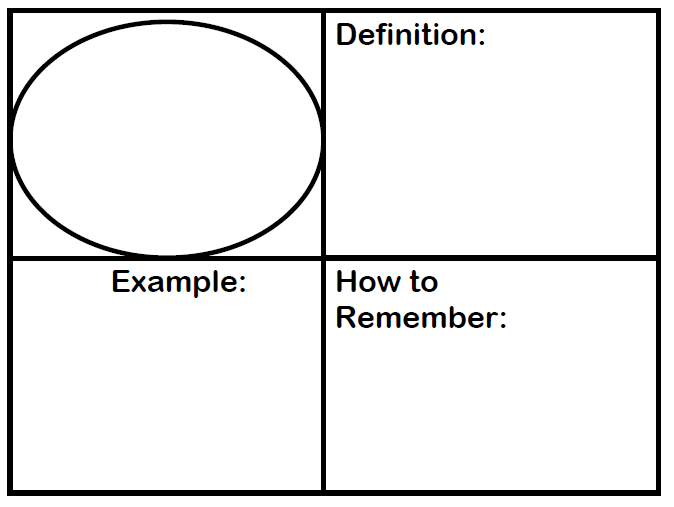 Two or more terms that include one or more variables.
Algebraic Expression
Root word of algebraic is algebra – must have at least 1 variable
2
1.1.1: Identifying Terms, Factors, and Coefficients
Vocabulary Review
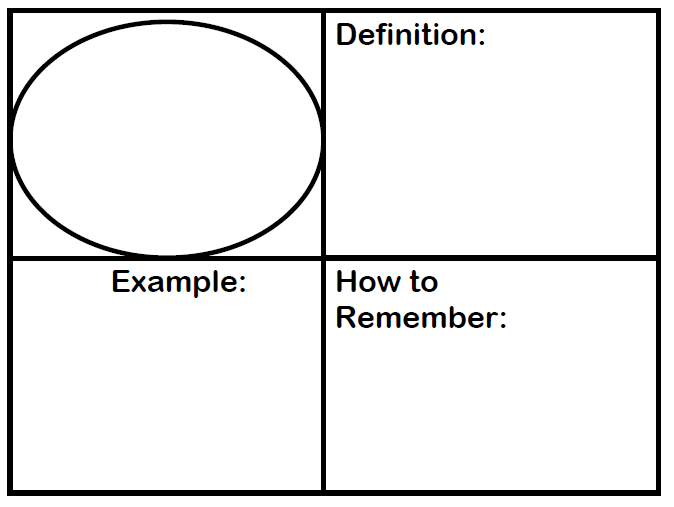 Numbers or variables separated by + or – signs
Term
In school you have 4 terms (1st, 2nd, 3rd, 4th) they are separated
3
1.1.1: Identifying Terms, Factors, and Coefficients
Vocabulary Review
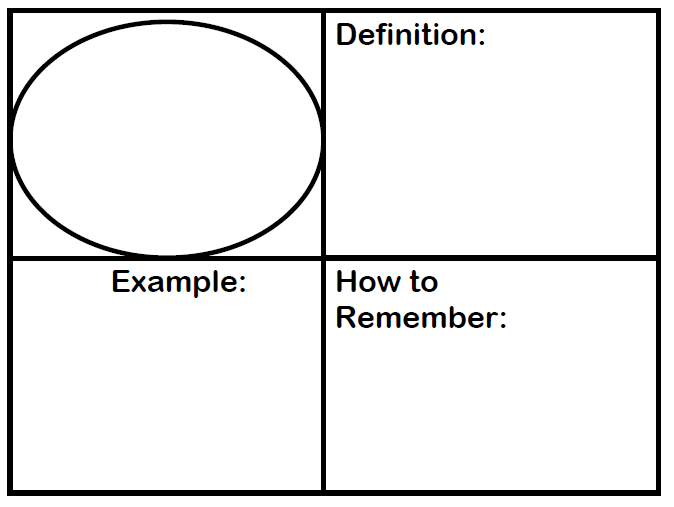 A number multiplied to a variable.
Coefficient
Prefix ‘co’ means together (think of
 co-worker)
4
1.1.1: Identifying Terms, Factors, and Coefficients
Vocabulary Review
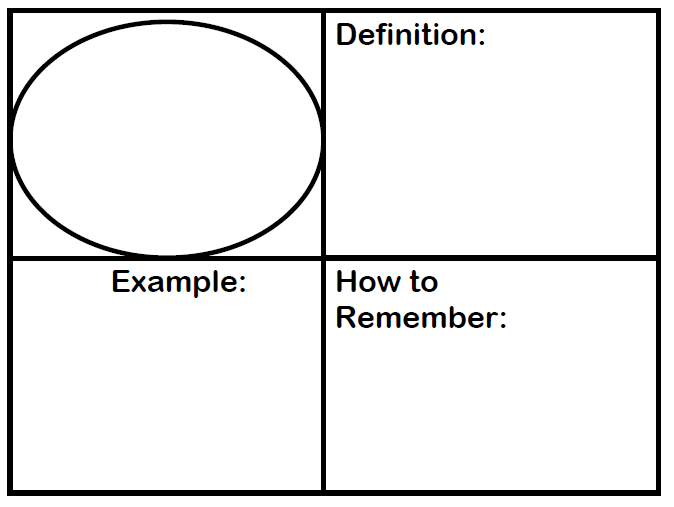 A term that does not have a variable.
Constant
Constant means remains the same (no variable gets multiplied)
5
1.1.1: Identifying Terms, Factors, and Coefficients
Example 1:
Complete the table for the following expression
6
1.1.1: Identifying Terms, Factors, and Coefficients
Example 2:
Complete the table for the following expression
7
1.1.1: Identifying Terms, Factors, and Coefficients
You Try:
Complete the table for the following expression
8
1.1.1: Identifying Terms, Factors, and Coefficients
Key Words for translating verbal expressions to algebraic expressions
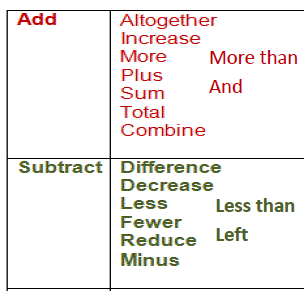 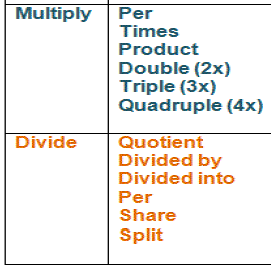 1.1.1: Identifying Terms, Factors, and Coefficients
Directions: Translate the following verbal expressions to algebraic expressions.

Five more than x
The quotient of x and 2
Two less than 7 times a number, y
Three more than the product of 4 and a number, x
Sarah’s age, a, decreased by 2
Earns $8 per hour for x hours
10
1.1.1: Identifying Terms, Factors, and Coefficients
Directions: Translate the following verbal expressions to algebraic expressions.

7.  There are twice as many flute players as there are
     trumpet players in the band.  If there are n trumpet
     players, write an algebraic expression to find out how
     many flute players there are.

8.  The Nile River is the longest river in the world at 4,160 miles.  A group of explorers traveled along the entire Nile in x days.  They traveled the same distance each day.  Write an algebraic expression to find each day’s distance.
11
1.1.1: Identifying Terms, Factors, and Coefficients
You Try!
9.   Zach watches TV triple the amount that Joel watches TV.  Write an algebraic expression to represent how much TV Zach watches if  j represents how much TV Joel watches.


10. Nadia and some friends went to a movie. Their total cost was $30.24. If f represents Nadia and her friends, write an algebraic expression to represent the final price each person paid for their movie ticket.
12
1.1.1: Identifying Terms, Factors, and Coefficients